I AM…AND THIS IS A PARTNER COUNTRY
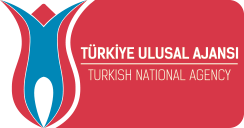 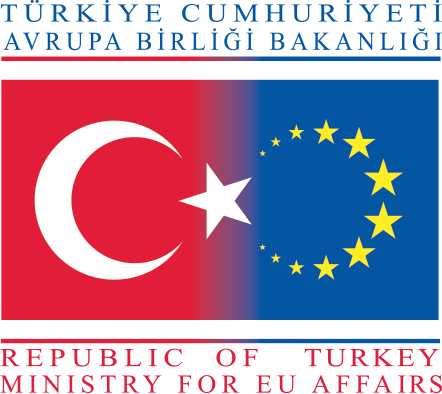 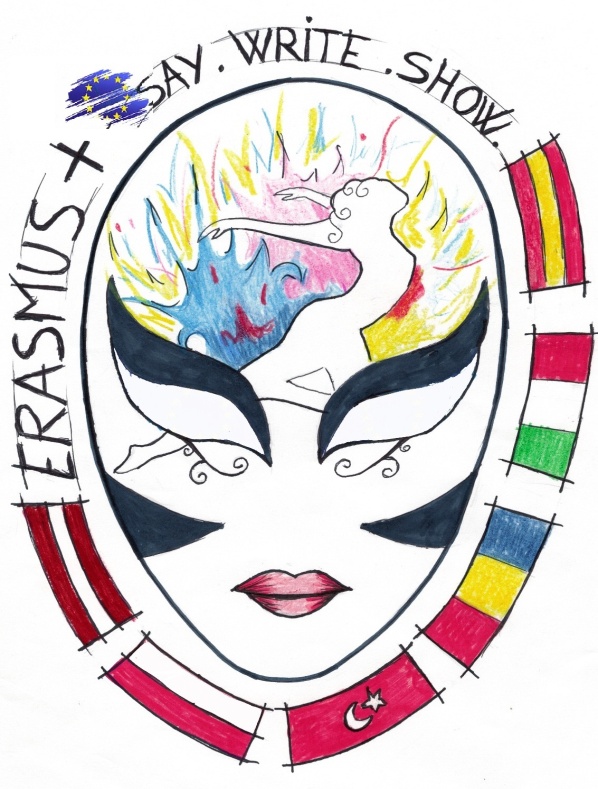 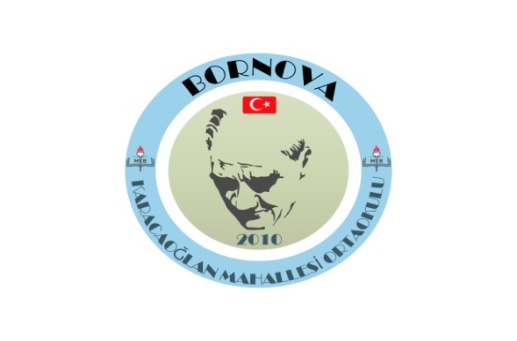 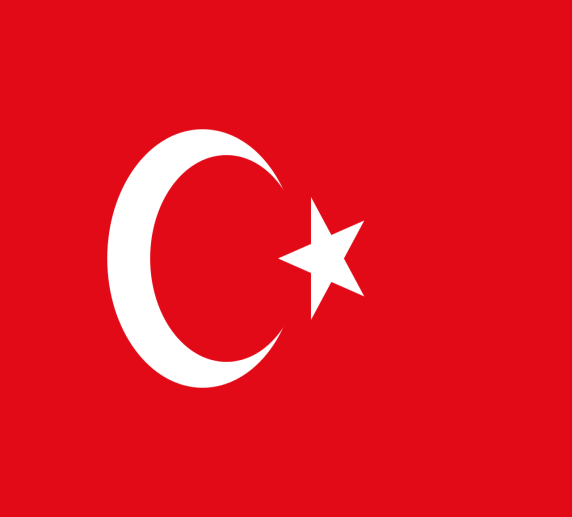 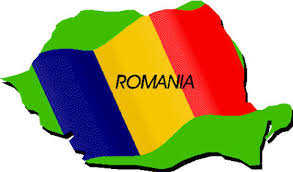 YAĞMUR CULLUOĞLU
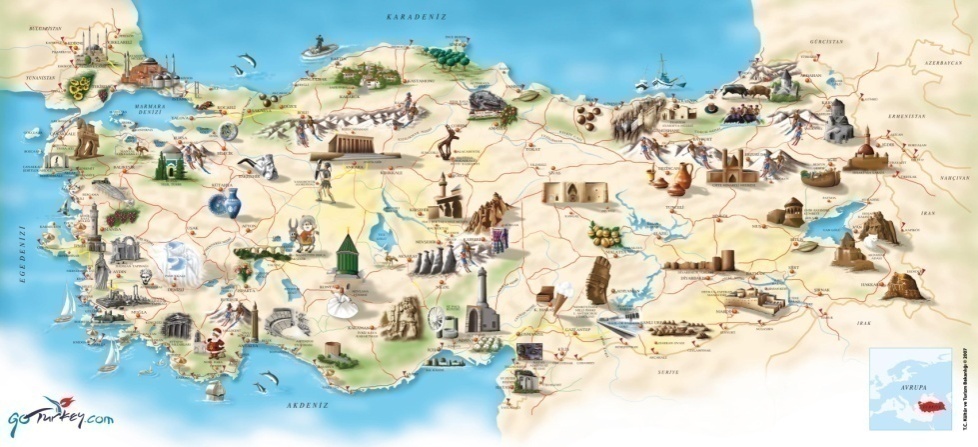 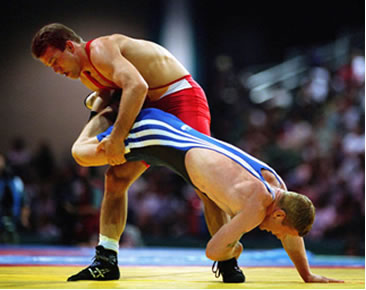 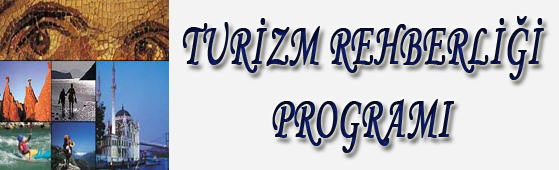 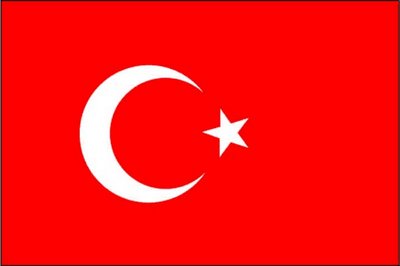 Welcome to 
Turkey
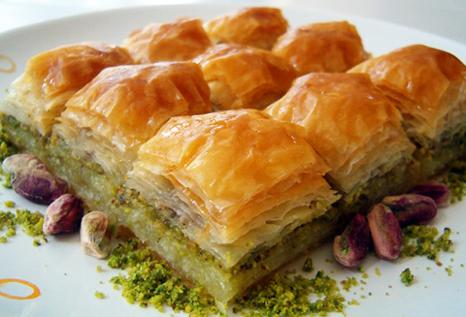 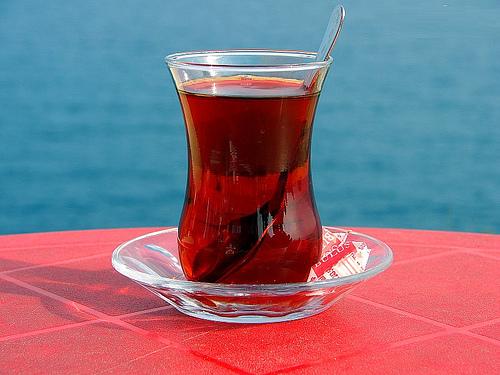 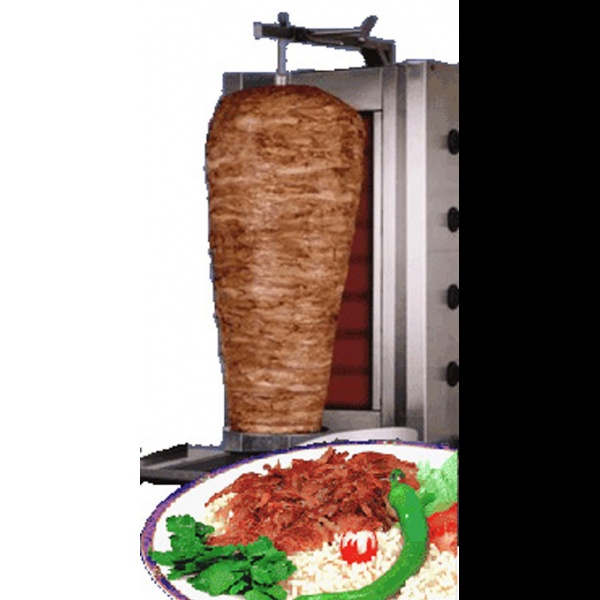 Turkey
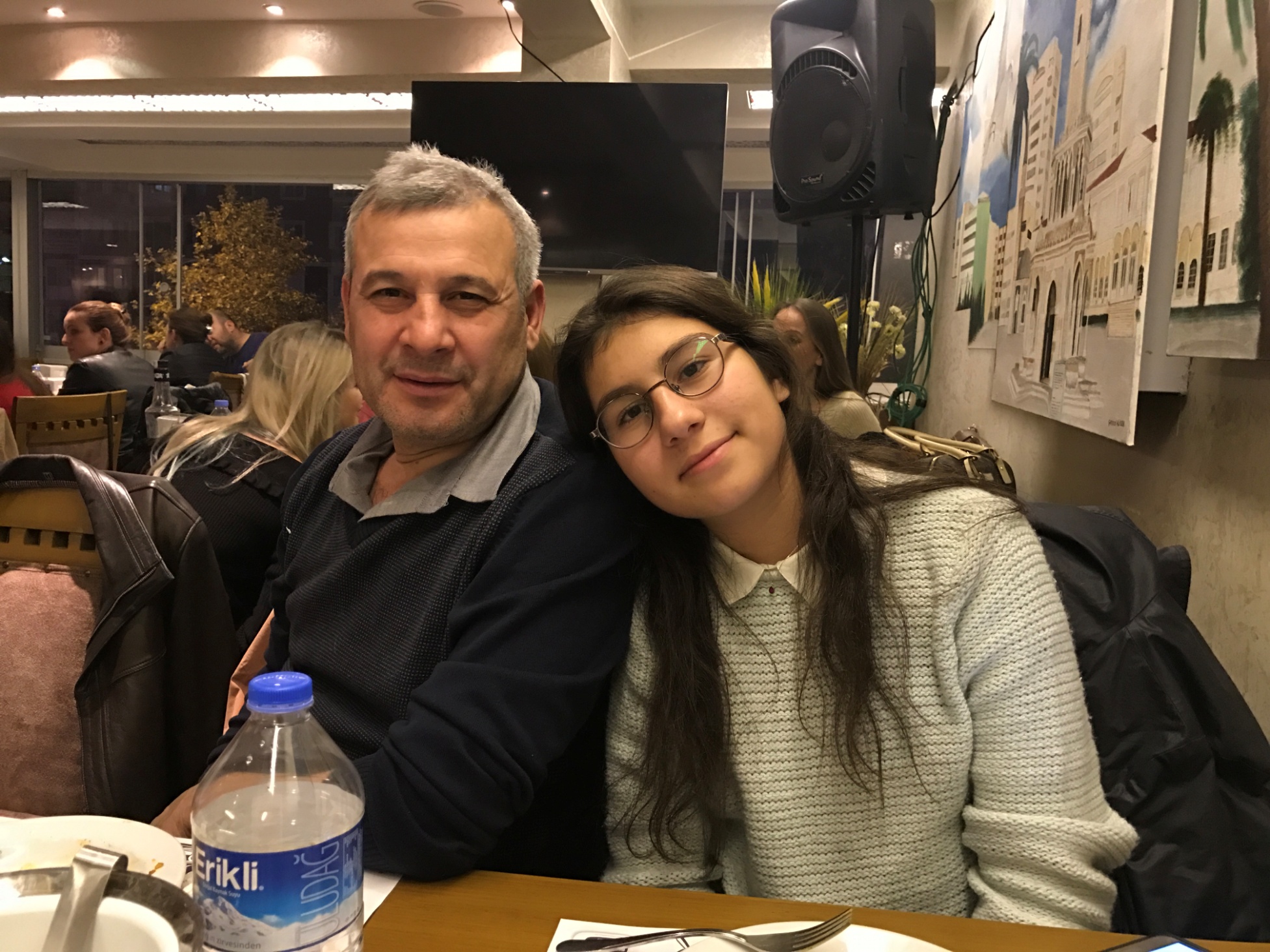 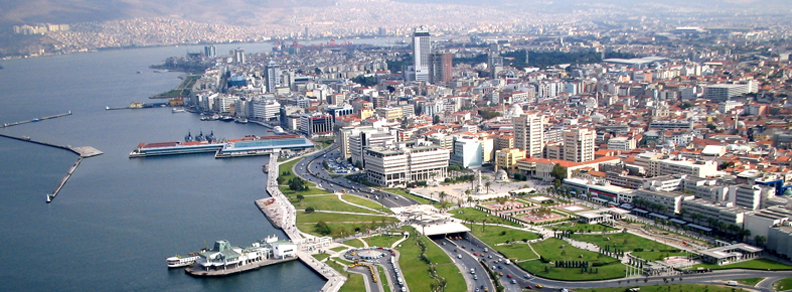 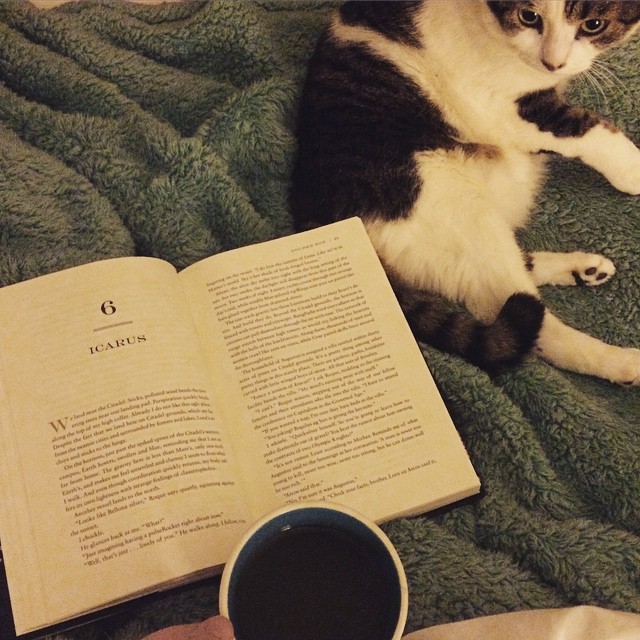 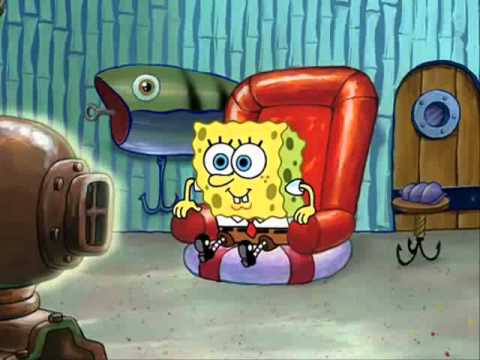 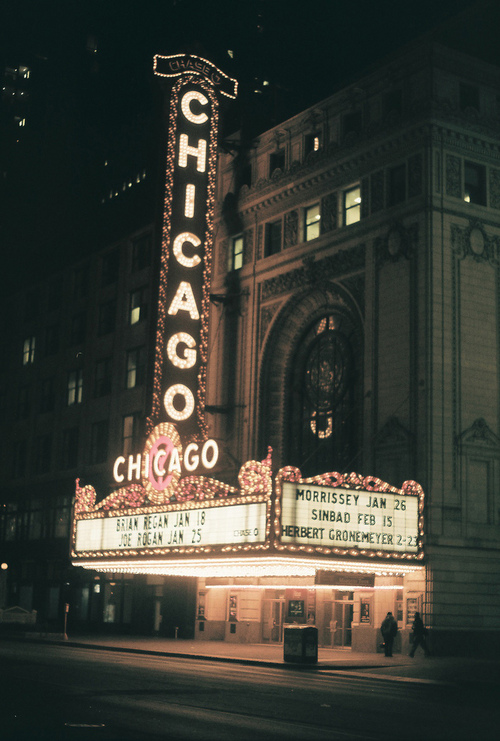 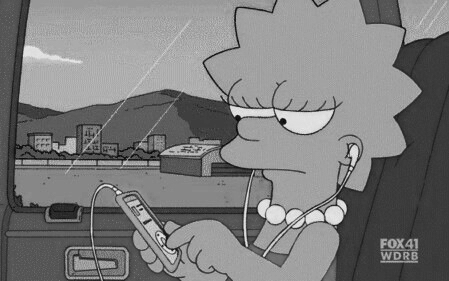 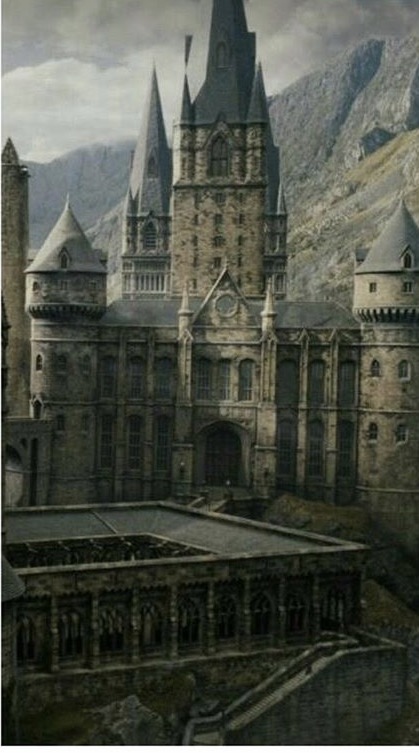 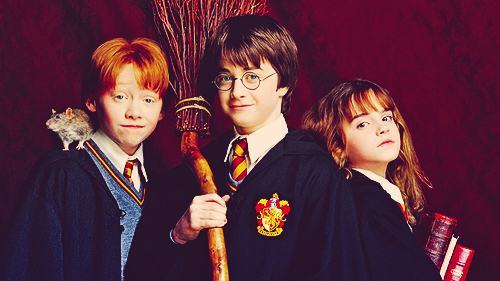 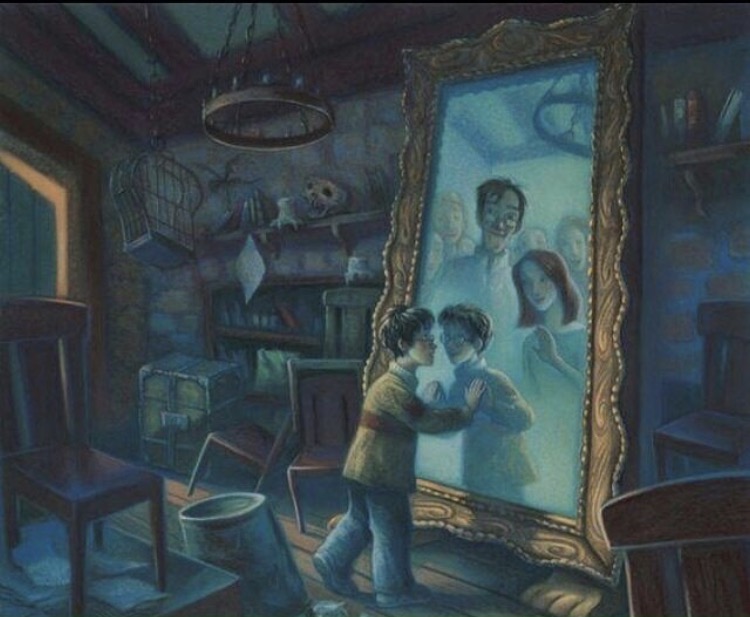 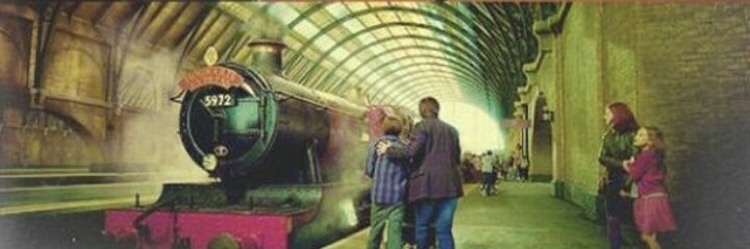 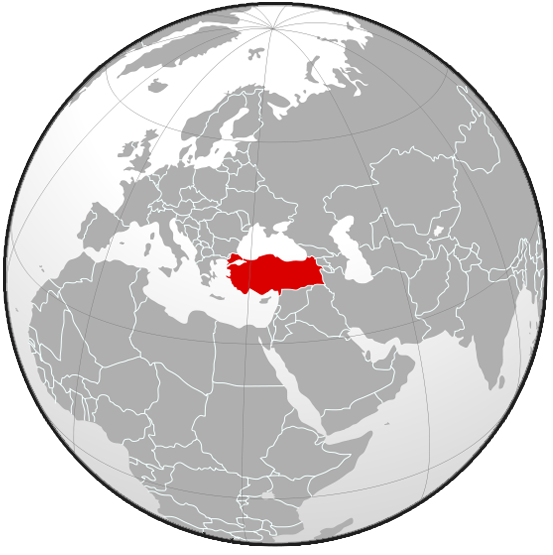 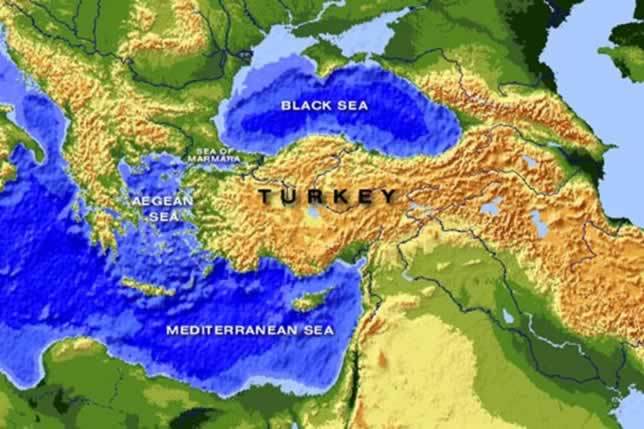 8
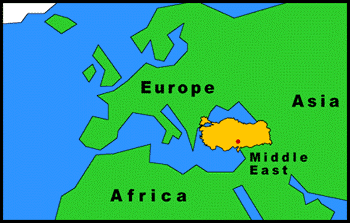 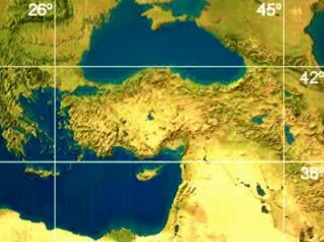 1
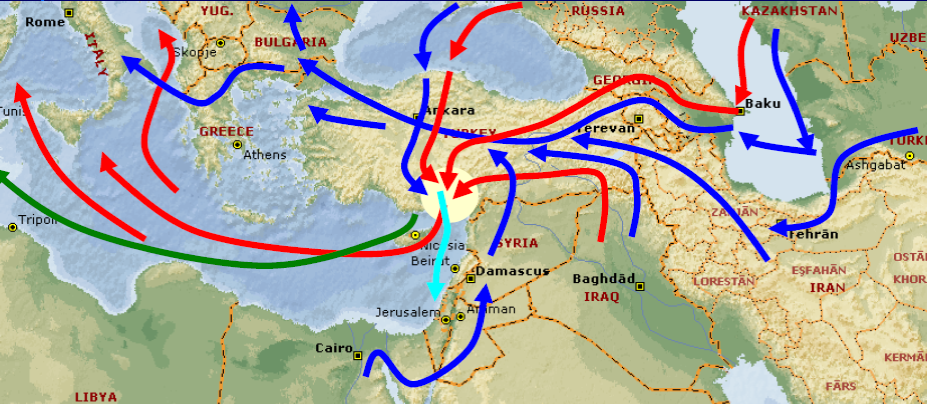 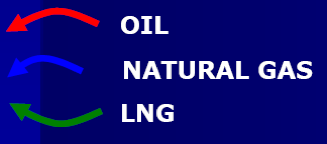 11
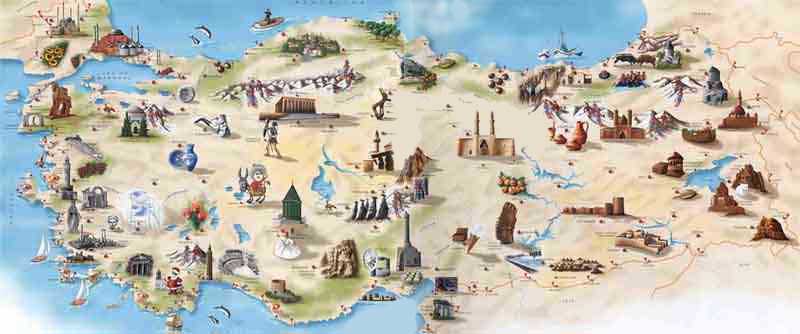 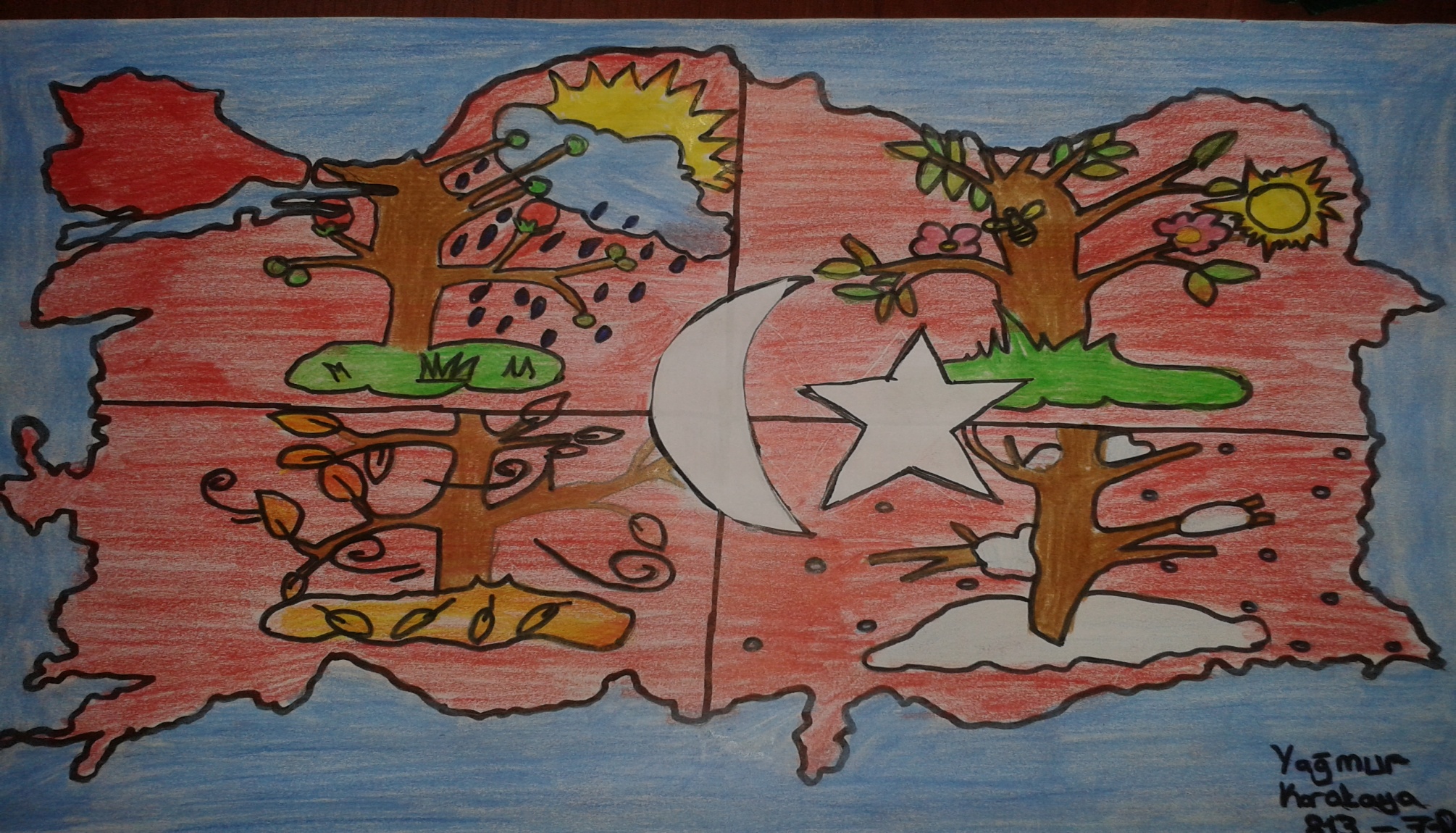 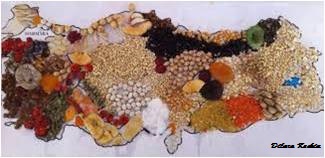 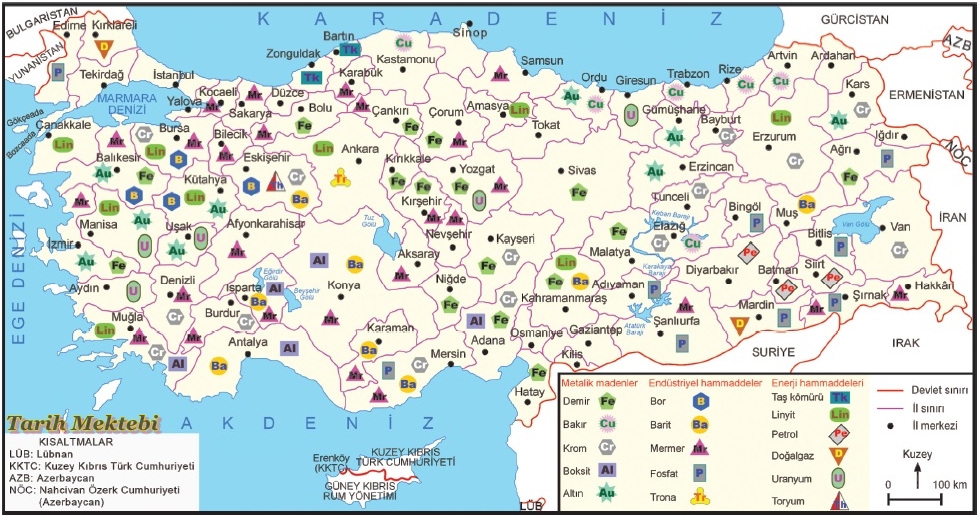 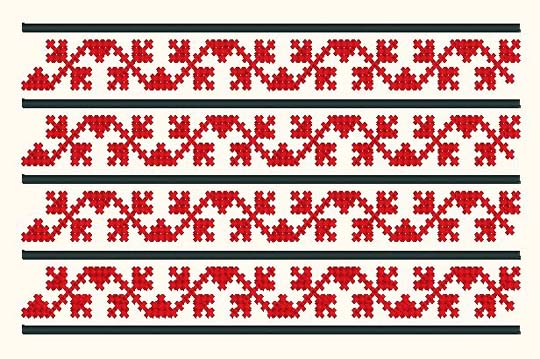 HELLO ROMANIA!
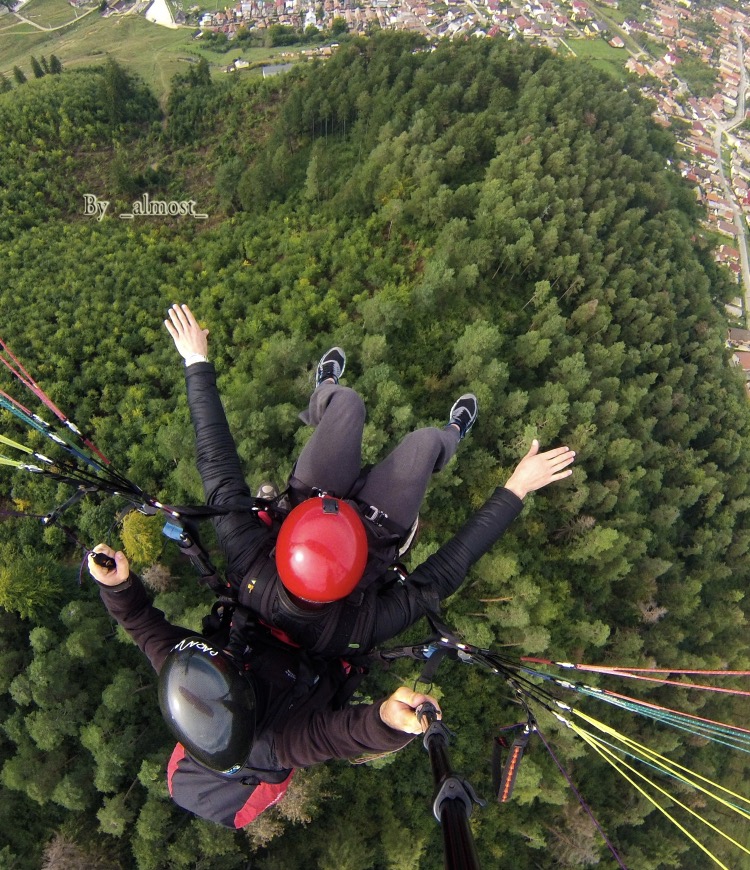 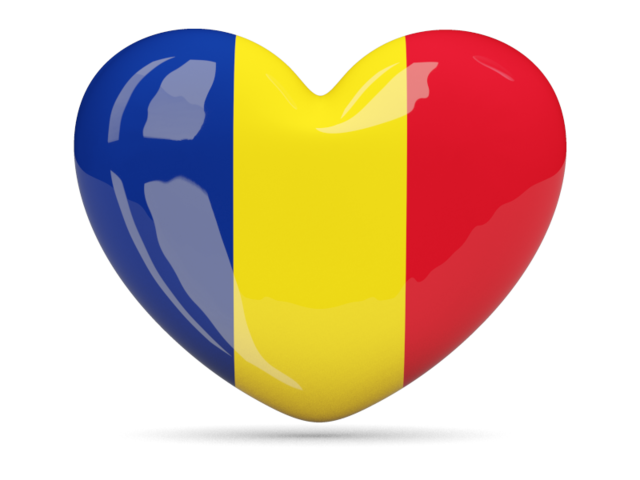 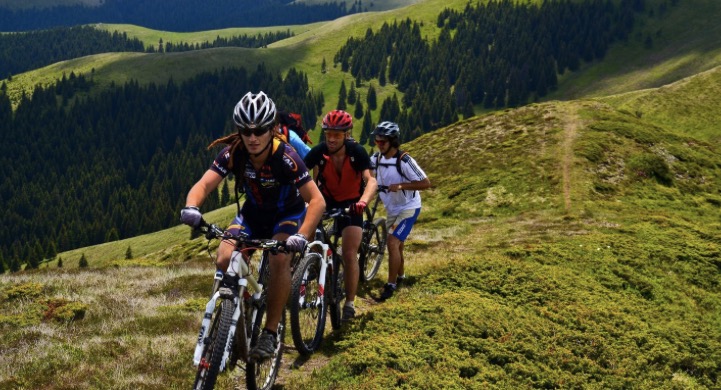 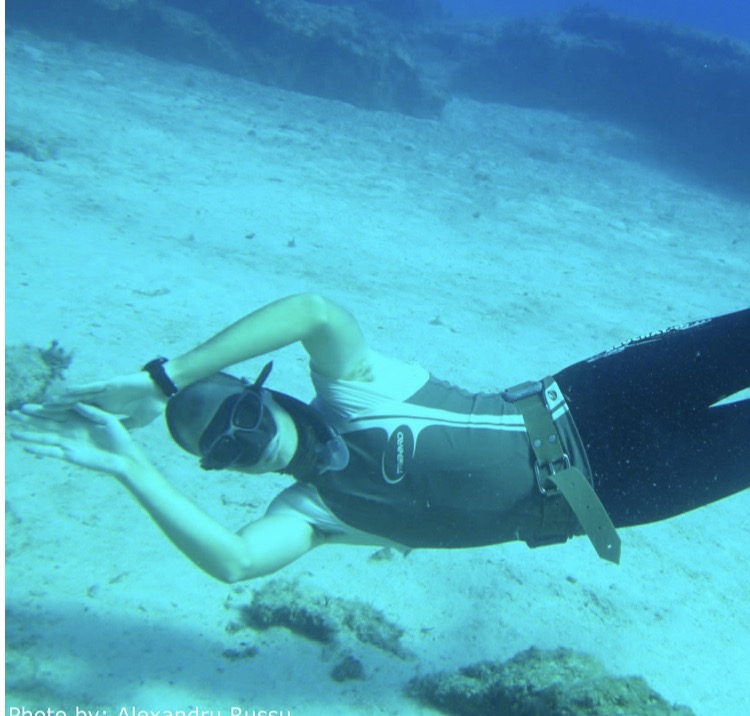 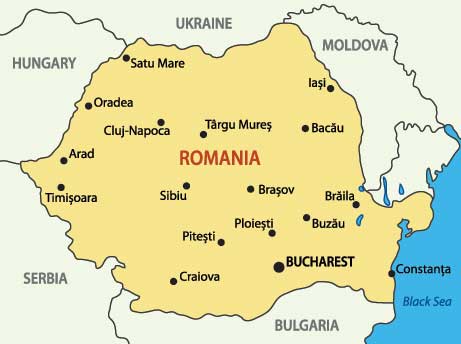 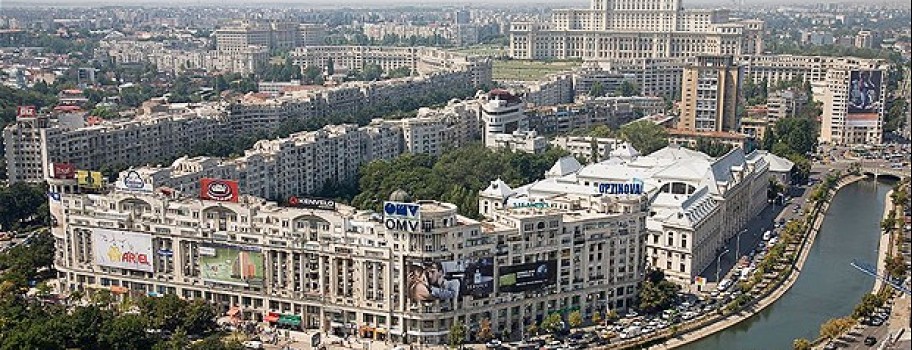 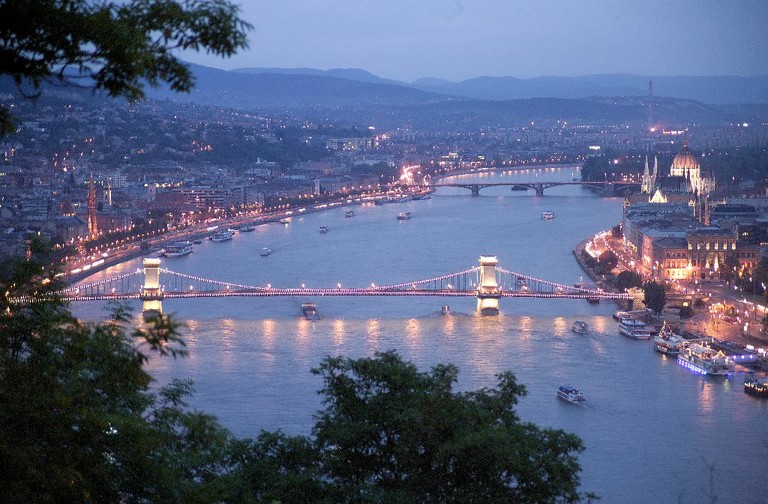 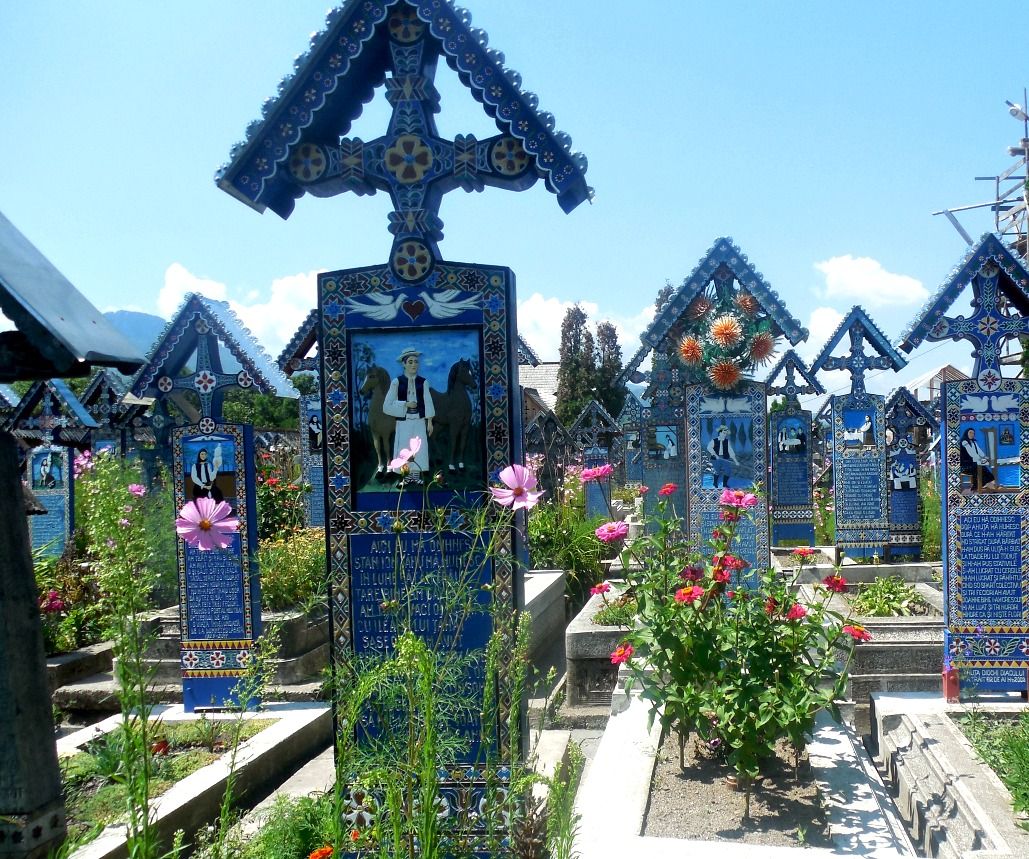 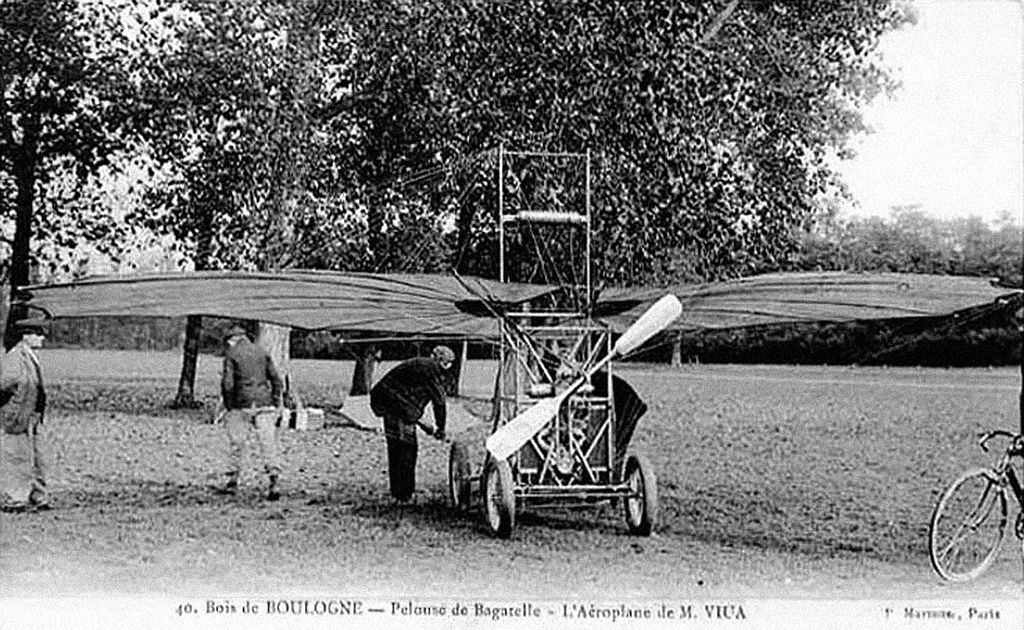 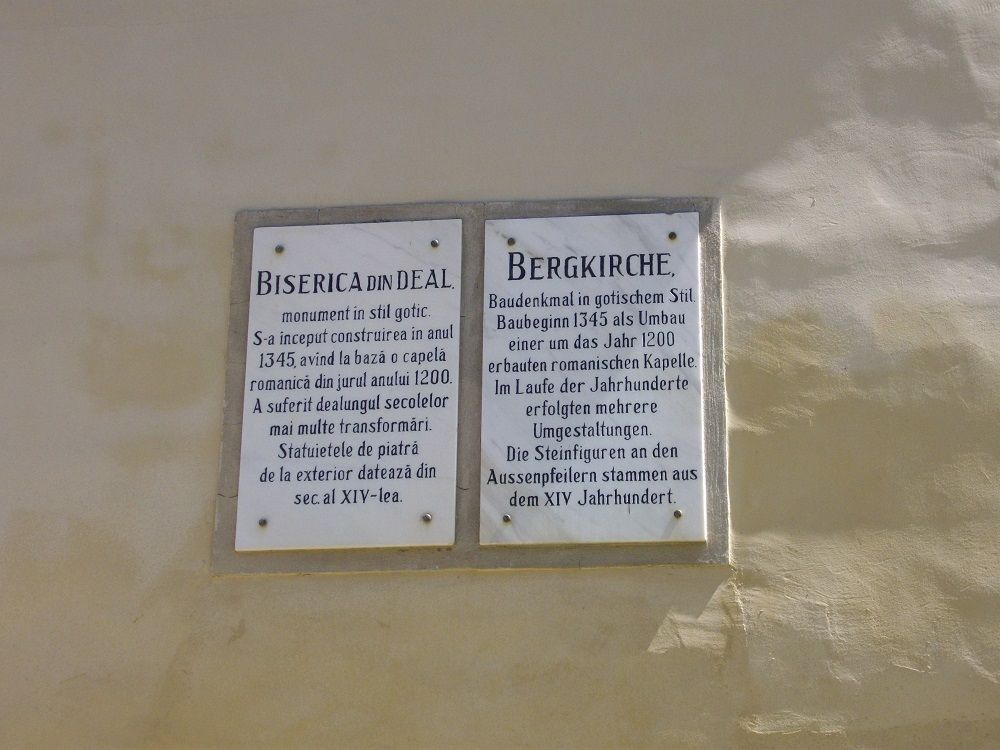 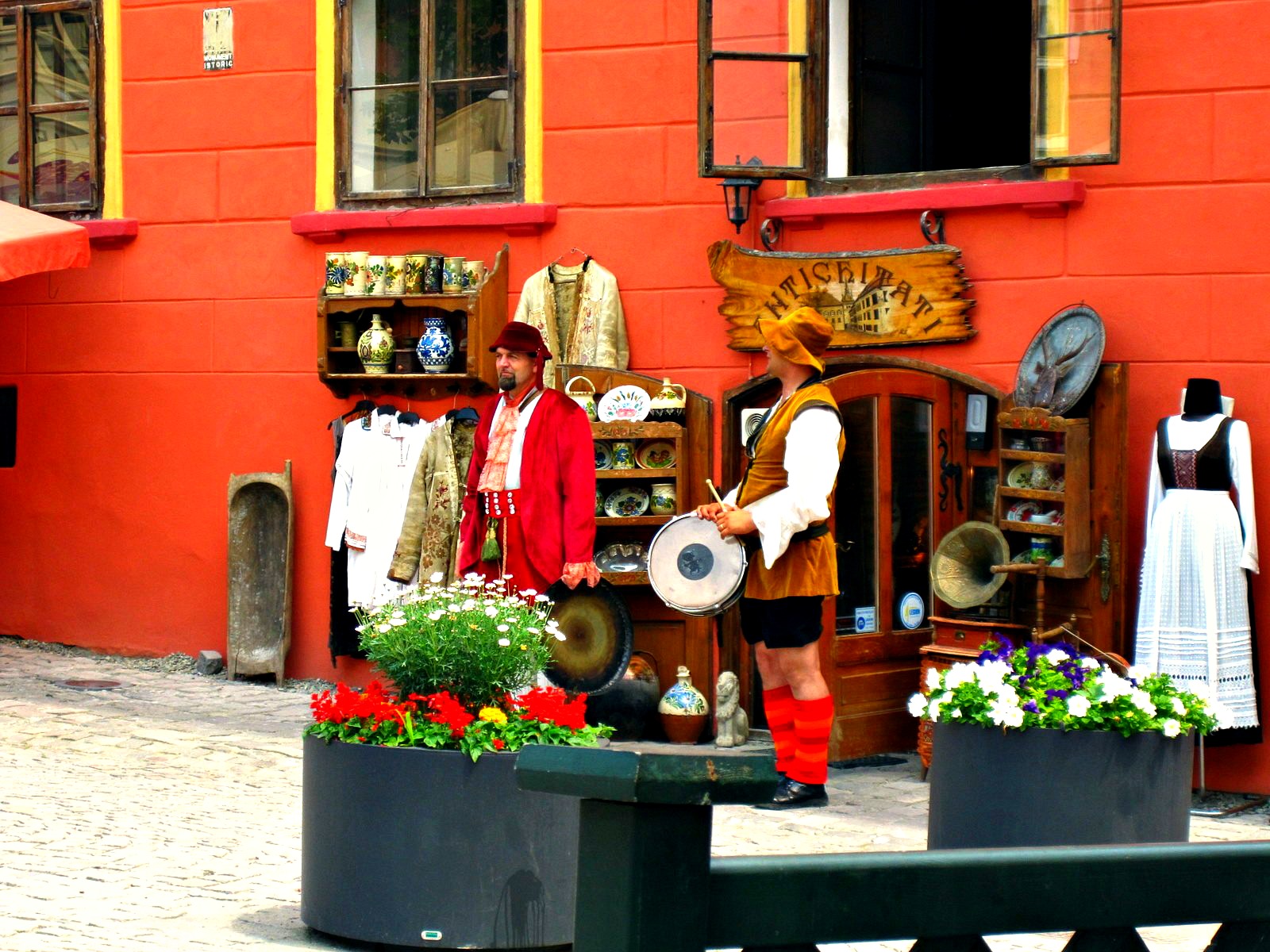 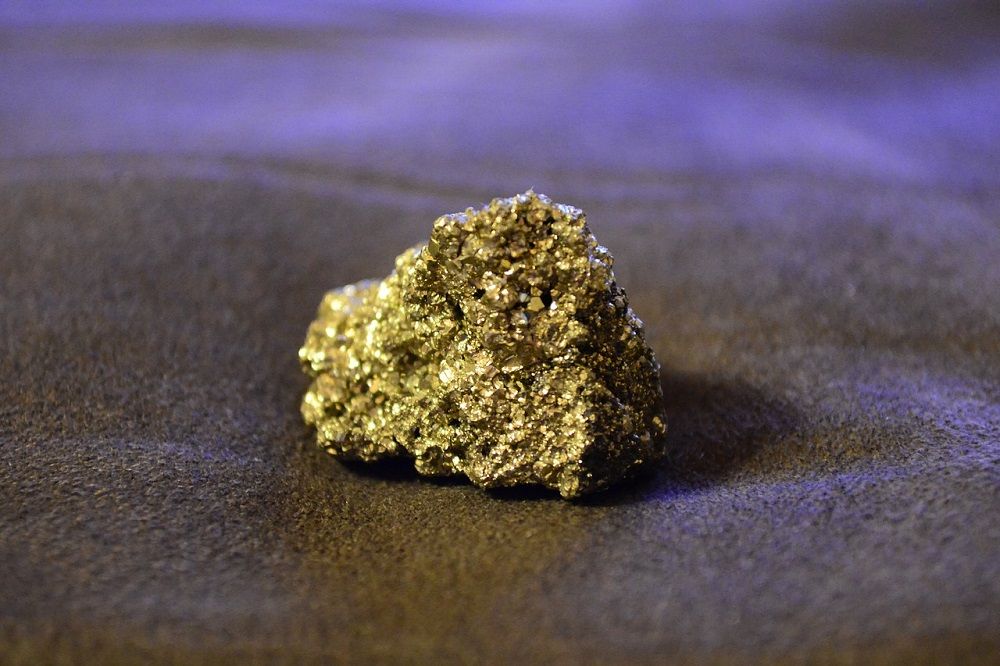 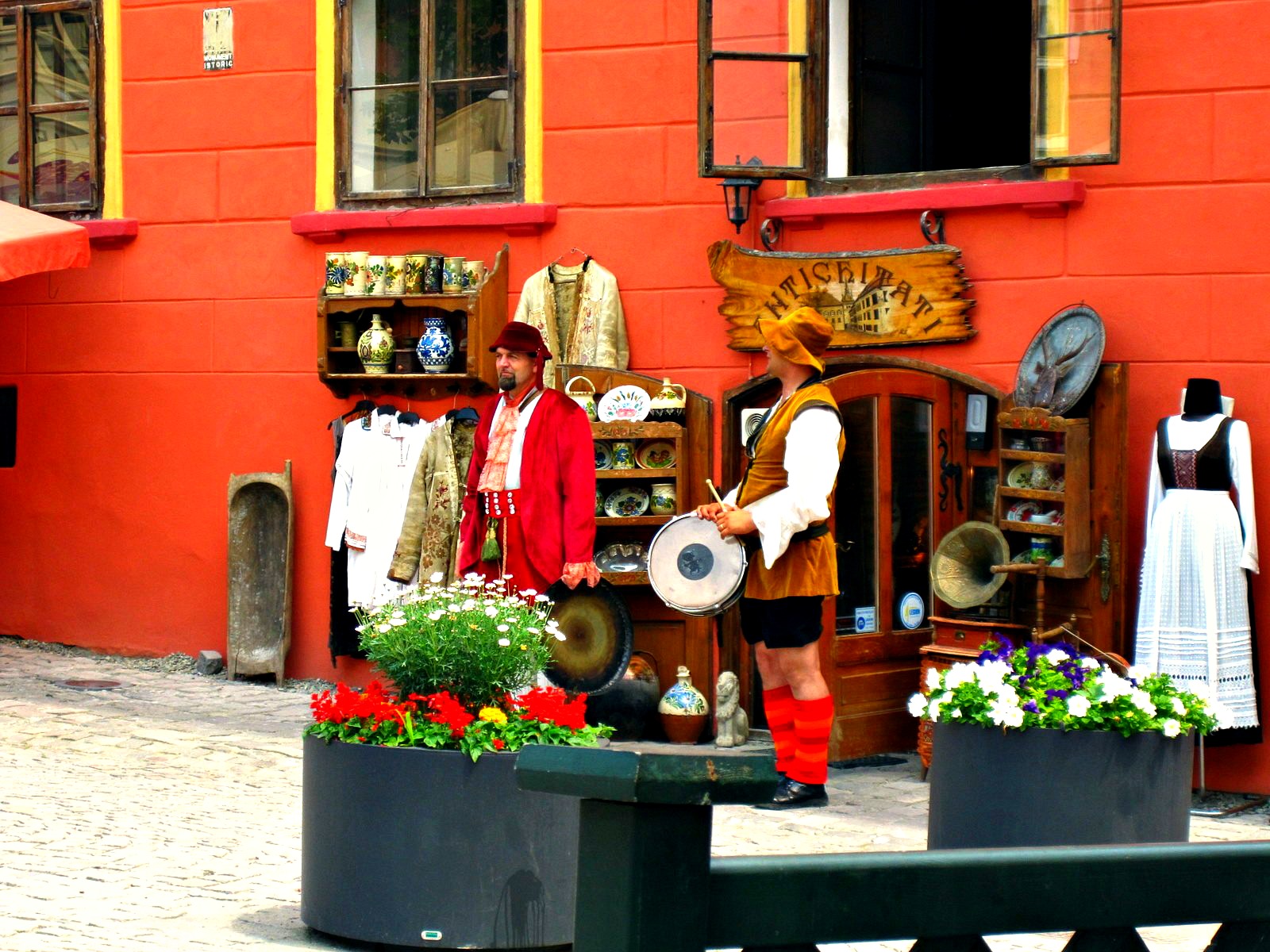 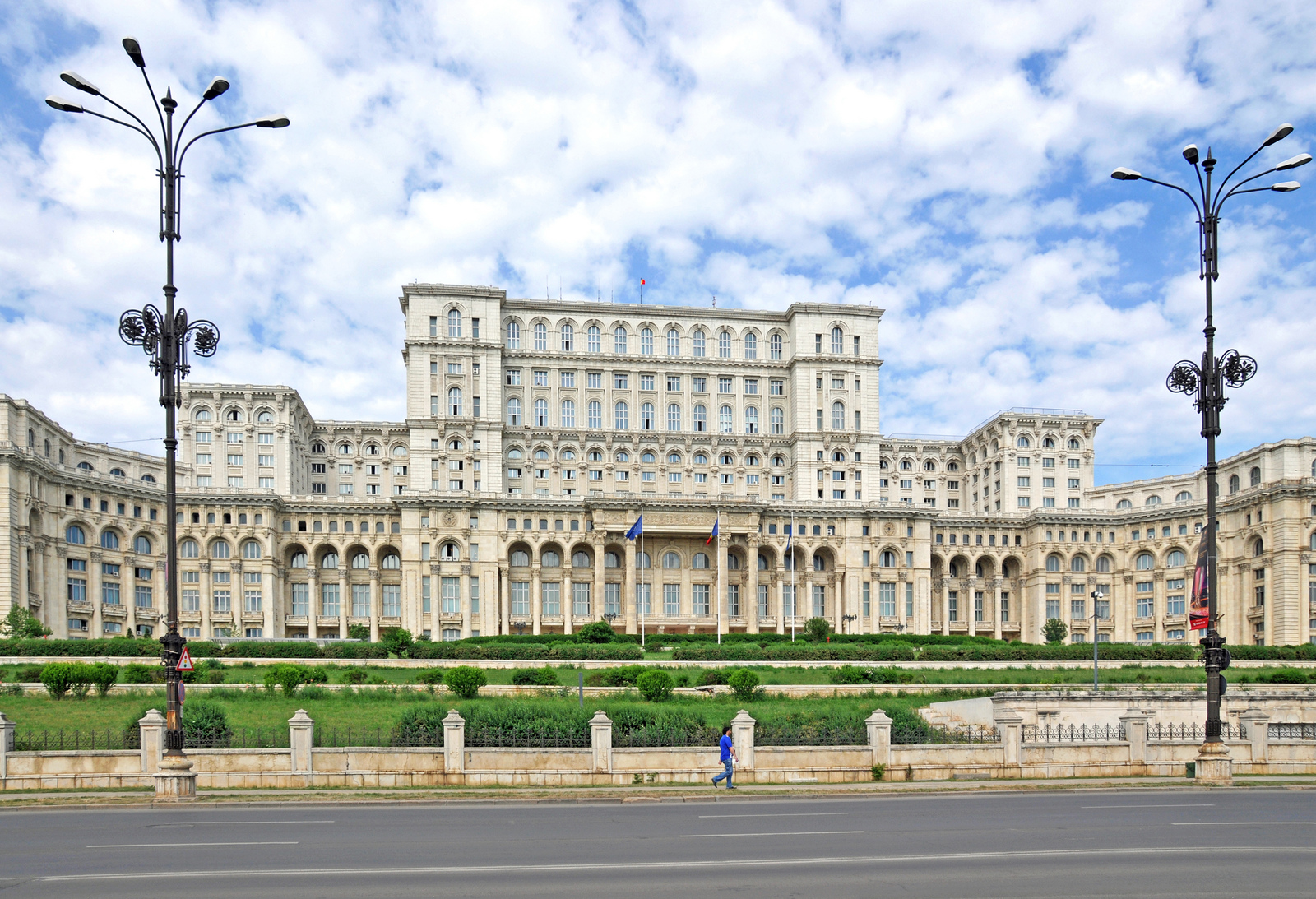 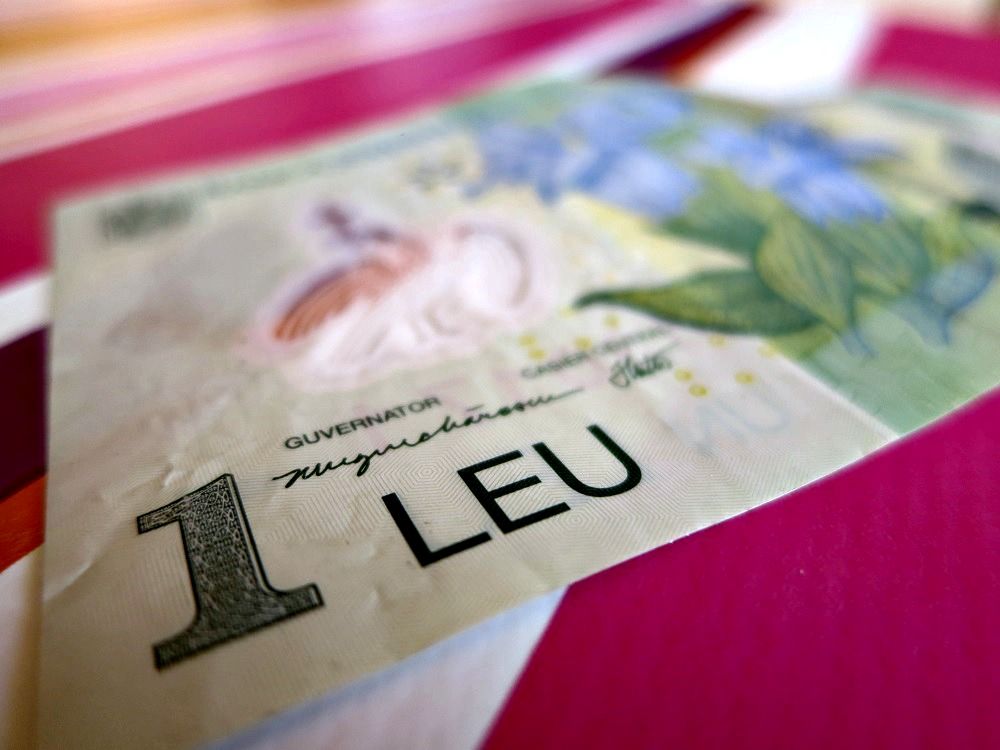 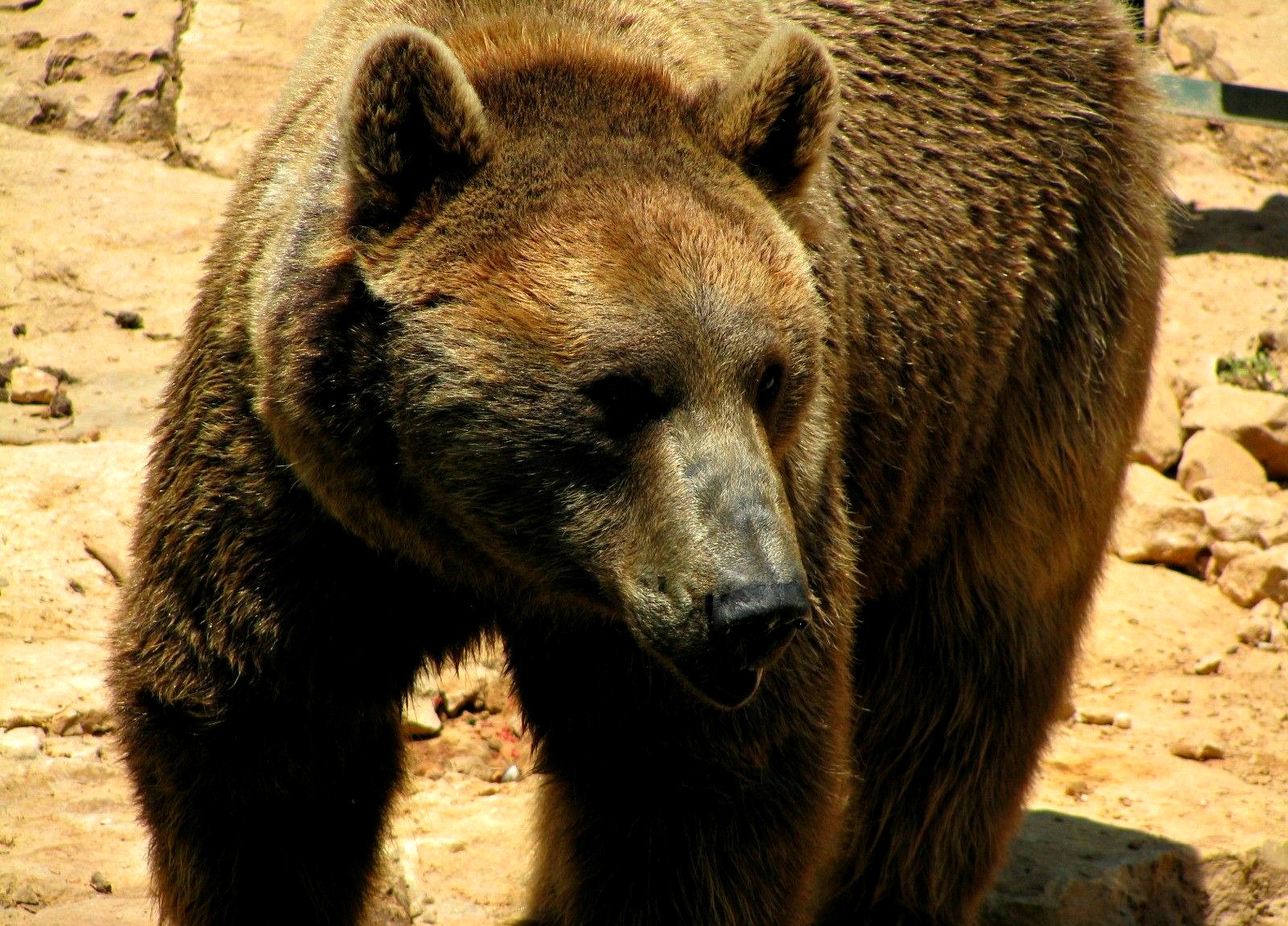 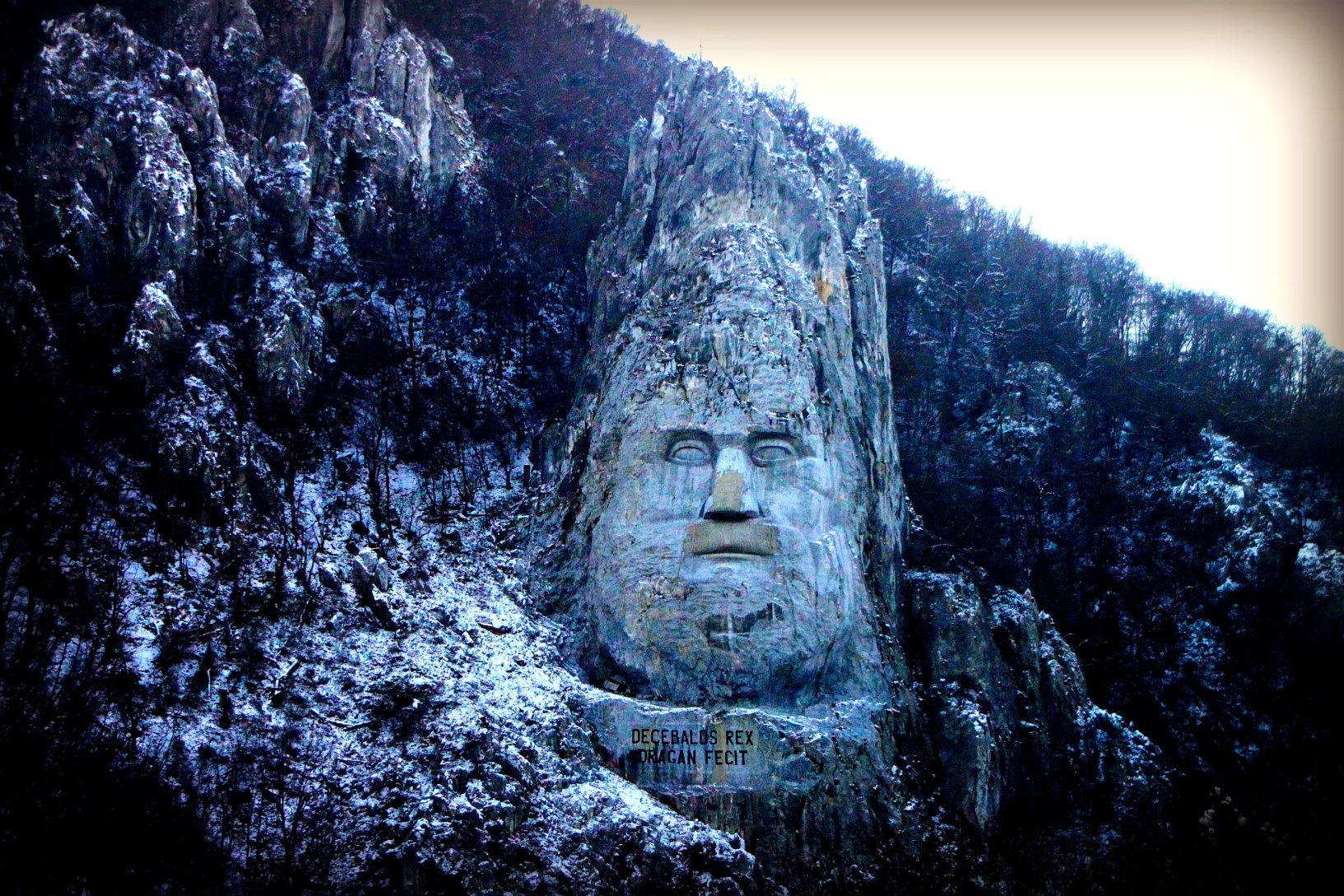 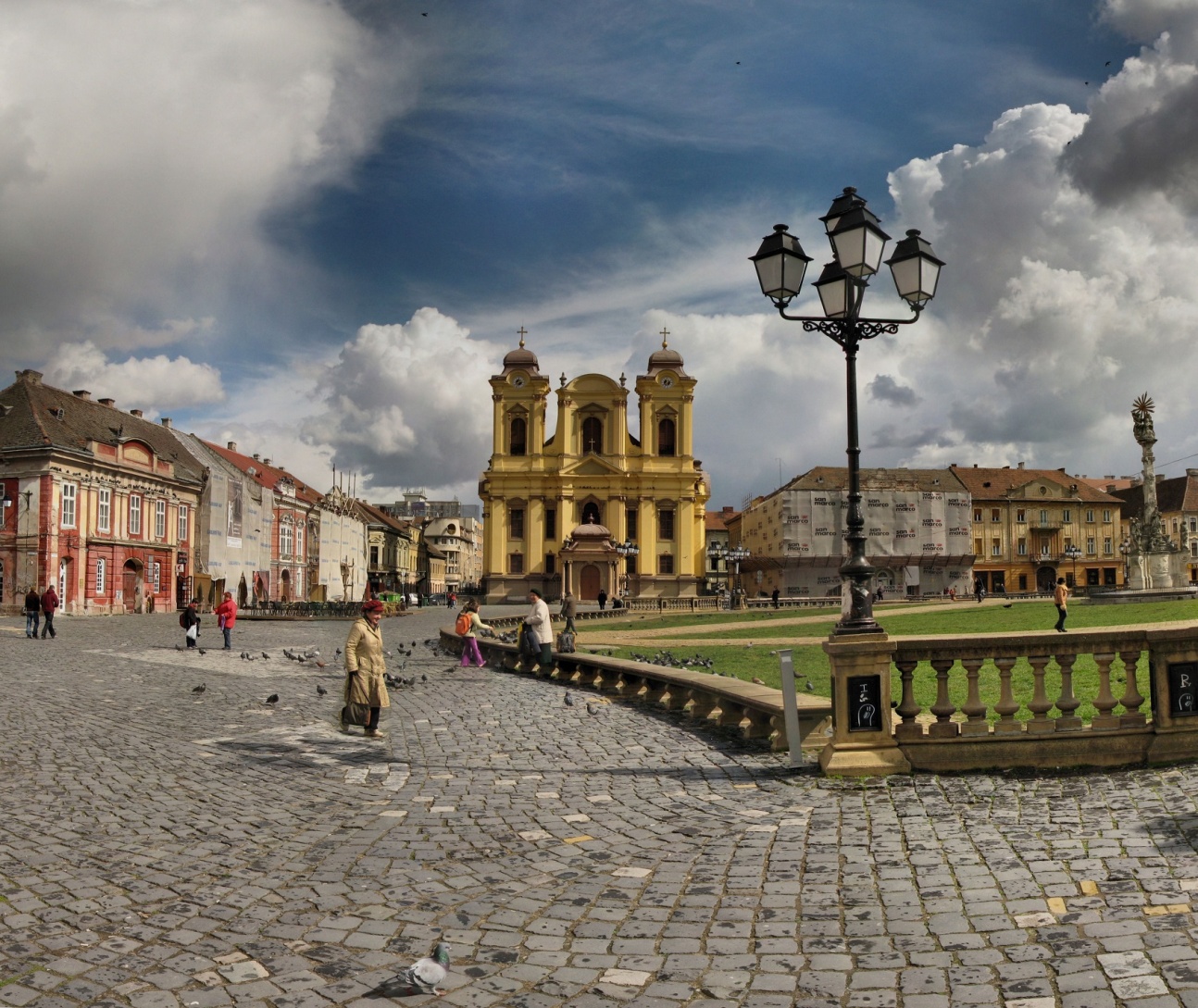 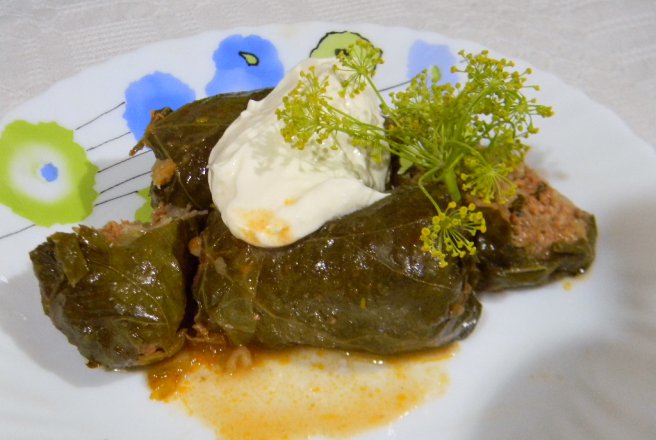 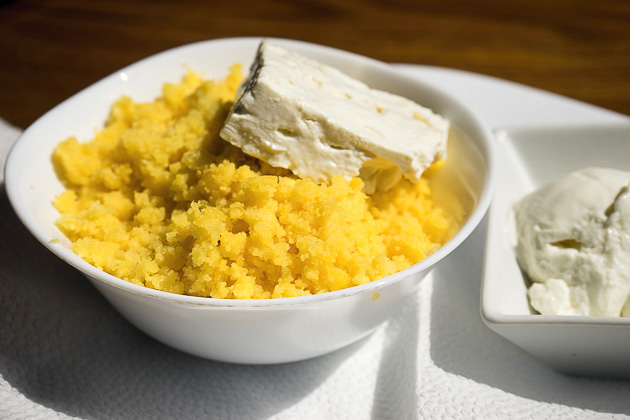 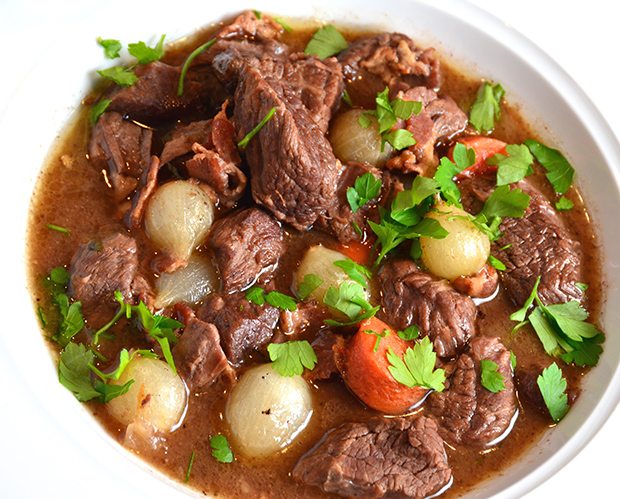 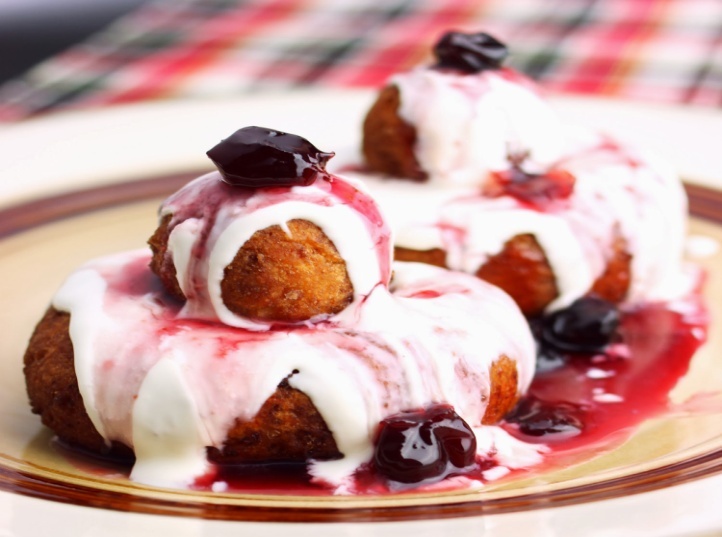 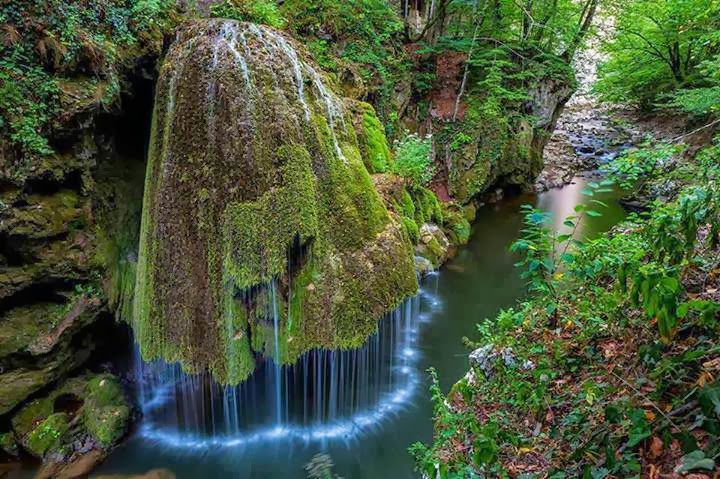 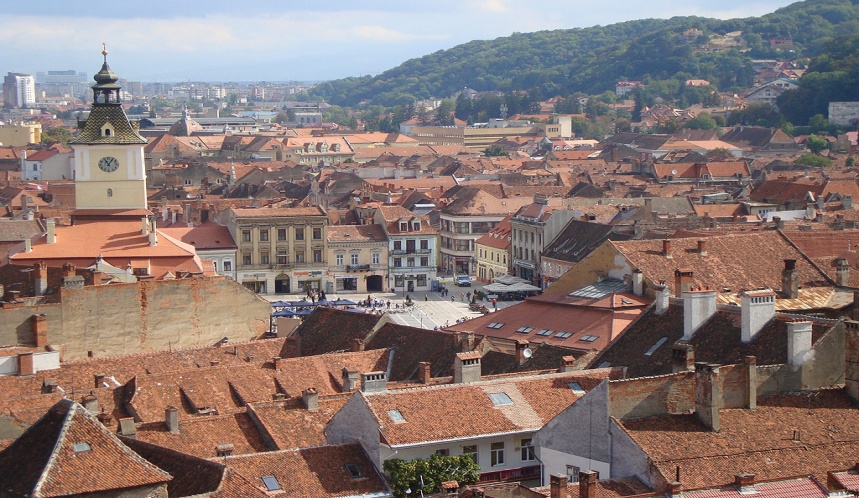 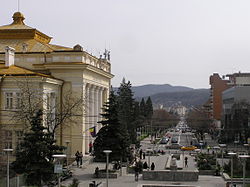 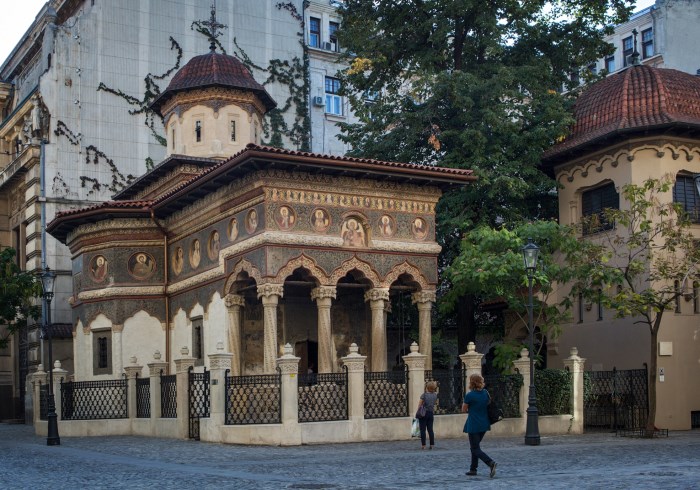 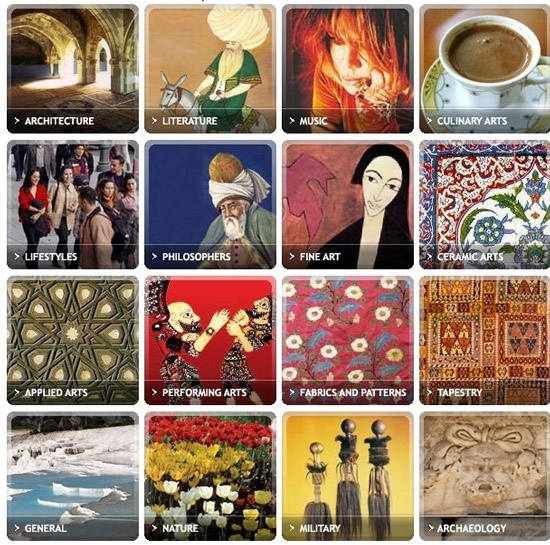 THANK YOU